RENOVACIÓN CURRICULAR DEL PREGRADO
PROCESO DE INTERVENCIÓN APRECIATIVA
 DEL CURRÍCULO
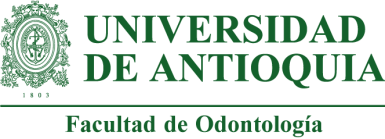 Comisión de
renovación  
curricular
Leydy Valderrama Cano
Ofelia Roldán Vargas 
María Eugenia Gutiérrez González
Actualizar el Proyecto Educativo del Programa de Pregrado -PEP.
Construir nueva versión de Plan de Estudios 
Acompañar el proceso de cualificación de la propuesta curricular vigente.
Objetivos
Ruta 
metodológica
Recuperación de la experiencia
Diseño del PEP
Implementación
Validación
Descubrir
La intervención apreciativa  es una búsqueda colaborativa que se 
centra en el  Núcleo Positivo de una organización, es decir en sus 
capacidades, habilidades, talentos y en sus mejores realizaciones 
y prácticas” (Cooperrider, 2003)
Soñar
Diseñar
Vivir
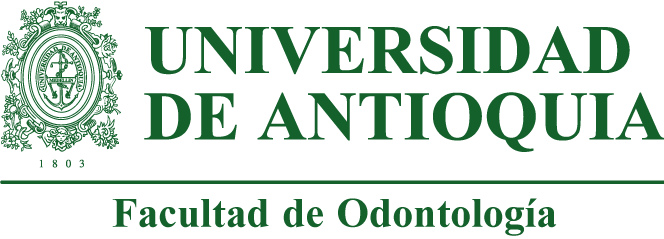 RECUPERACIÓN DE LA EXPERIENCIA
Estrategias para la construcción de los datos.
Exdecanos (6) 
Estudiantes (8) 
Graduados (7) 
Miembros Comité de Currículo (4) 
Profesoras/es de cátedra (16)
Auditores/as entidades empleadoras privadas (5) 
Directivos entidad empleadora pública (3)
Grupos focales
(7)
Profesoras/es con cargos administrativos: Decana, exdecano (1), exvicedecanos (3), coordinadoras (5): Pregrado, posgrado, extensión, prácticas y observatorio estudiantil. 
Coordinadora de proceso de autoevaluación/acreditación.
Graduado (1) 
Profesoras/es participantes en equipos de renovación curricular (5).
Docente tiempo completo (1)
Estudiante representante a Comité de Currículo.
Entrevistas 
Semiestructuradas
(17)
Talleres con Comunidades Académicas  (10)
Revisión documental (108)
HALLAZGOS
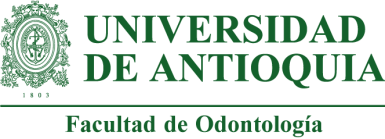 A
S
P
I
R
A
C
I
O
N
  

S
U
E
Ñ
O
N
Ú
C
L
E
O


P
O
S
I
T
I
V
O
Historia e identidad
Soporte teórico y conceptual
Pensamiento pedagógico crítico
Comunidades académicas 
Investigación 


Reconocimiento en el contexto
Observatorio Estudiantil
Capacidad institucional 
Cultura de la evaluación
Alianzas y convenios
Apuestas colectivas
Propuesta curricular

Internacionalización
Gestión del conocimiento

Relación pregrado –posgrados 

Derechos de estudiantes y pacientes.

Prácticas 

Sistema de comunicaciones
Renovación 
permanente
PEP
¿Qué sigue?
Plan estudios 
Versión 10
Componente conceptual del Programa- Socializar lo recuperado.
- Complementar, validar y aprobar.

Definición de secuencia: Desafíos, Objeto de estudio, propósito de formación general y por etapas, objetivos de aprendizaje por semestres, objetivo general y específicos de curso.

Revisión y ajuste de contenidos coherentes con lo anterior.
- Socialización y discusión de contenidos y sus relaciones.
- Definición de créditos. 

Derivación de implicancias de lo conceptual en lo metodológico
Definición operativa de principios. 
Construcción de lineamientos metodológicos consecuentes.
Rediseño de programas de curso 
Diseño de situaciones de aprendizaje 
Definición de políticas de evaluación.
Diseño de estrategias de integración.
Documentación de procedimientos.

Definición de ajustes administrativos  soporte de la renovación